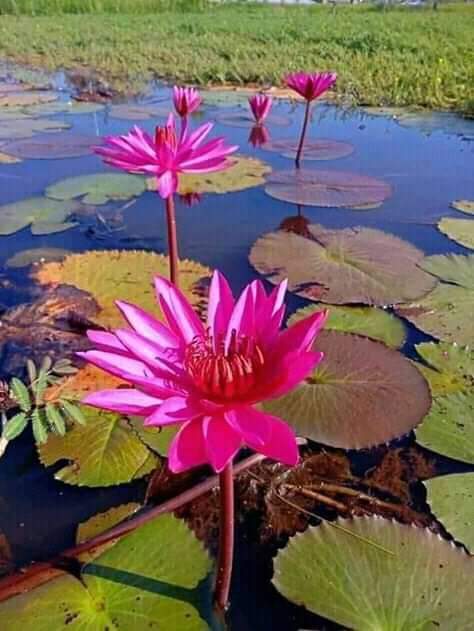 পৌরনীতি ও সু-শাসন ক্লাশে সবাইকে স্বাগতম
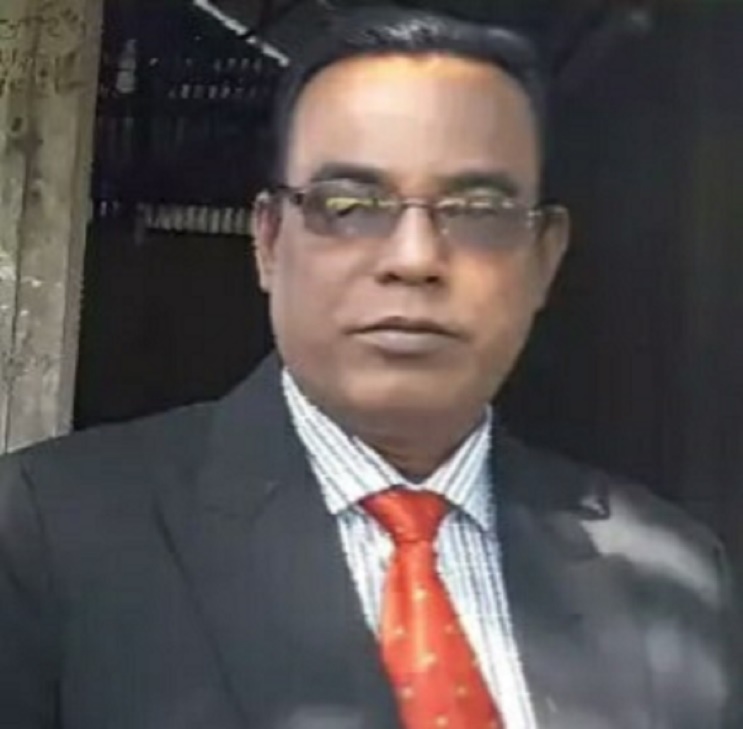 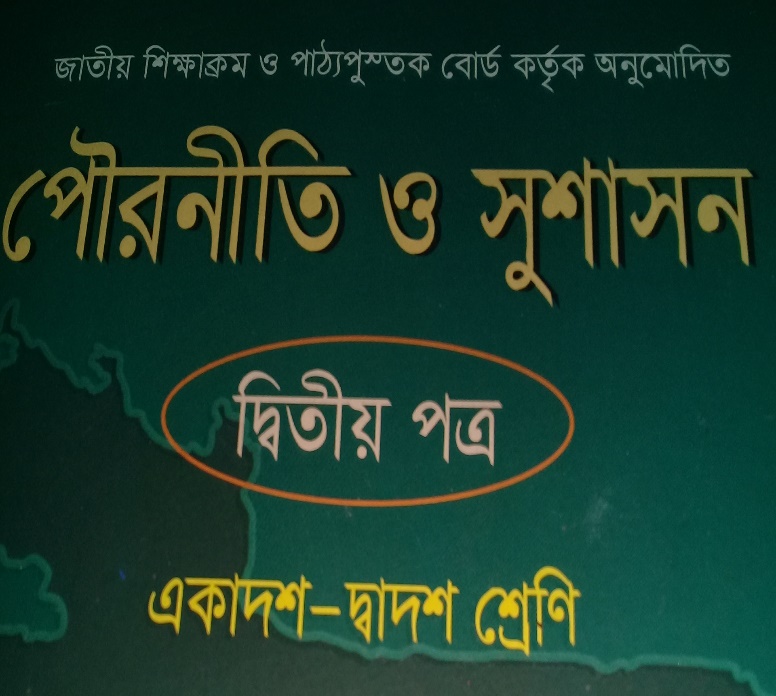 পরিচিতি
মোঃ আজহারুল ইসলাম,
সহকারি অধ্যাপক,
জাংগালিয়া ইউনিয়ন উচ্চ মাধ্যমিক বিদ্যালয়।
 পাকুন্দিয়া- কিশোরগঞ্জ,
মোবাইল নং ০১৭১২৩৮৯৭৫২ ,
শ্রেণীঃ দ্বাদশ,
পৌরনীতি ও সু-শাসন,
অধ্যায়ঃ দশম,
বিষয়ঃ দুর্নীতি,
সময়ঃ ৫০ মিনিট,
তারিখঃ ২৯/০৮/২০১৯ ,
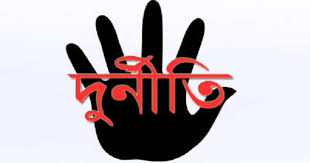 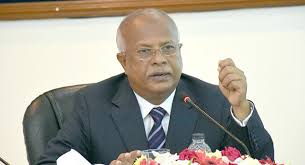 দুদক চেয়ারম্যান
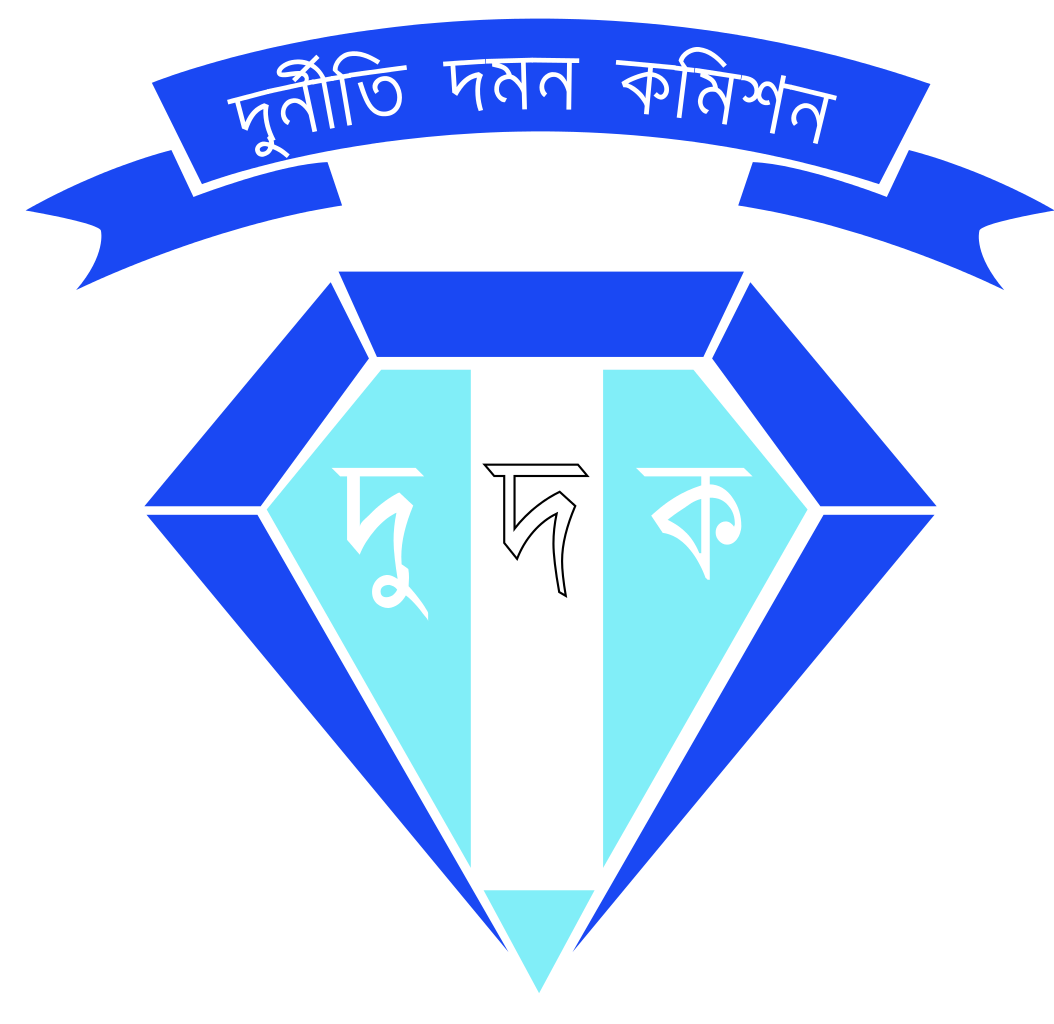 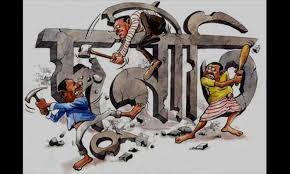 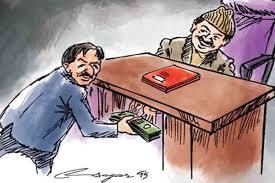 ঘুষ লেনদেন খুবই গোপনে করিতেছেন,
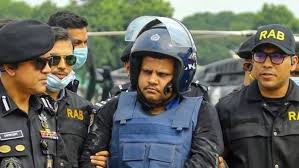 সাহেদ কোভিড-১৯ এর ভুয়া সার্টিফিকেট প্রদানের মাধ্যমে দুর্নীতি করেছেন,
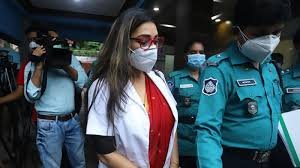 ডাঃসাবরিনা কোভিড-১৯ এর ভুয়া সার্টিফিকেট প্রদানের মাধ্যমে দুর্নীতি করেছেন,
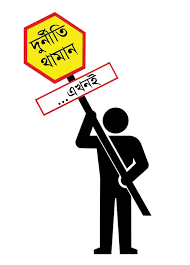 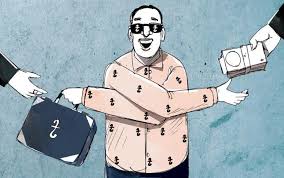 দুই হাতে ঘুষ লেনদেন করিতেছেন,
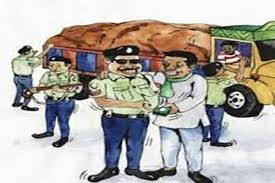 পলিশ ঘুষ লেনদেনের মাধ্যমে দুর্নীতি করিতেছেন,
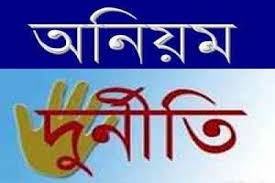 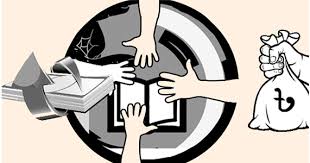 দুর্নীতির করার কৌশল করিতেছে,
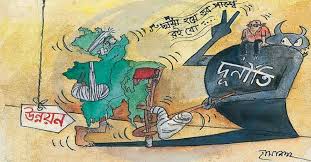 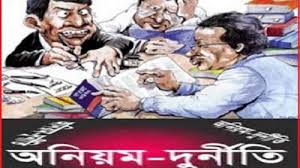 সরকারী অফিসে দুর্নীতি চলিতেছে,
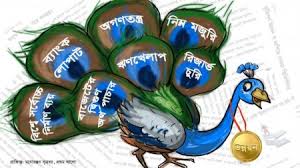 দুর্নীতির বিভিন্ন চিত্র,
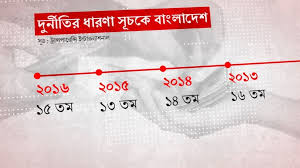 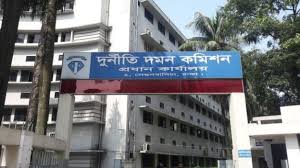 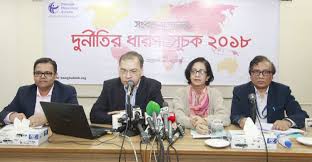 আজকের পাঠ ঘোষণাঃ-
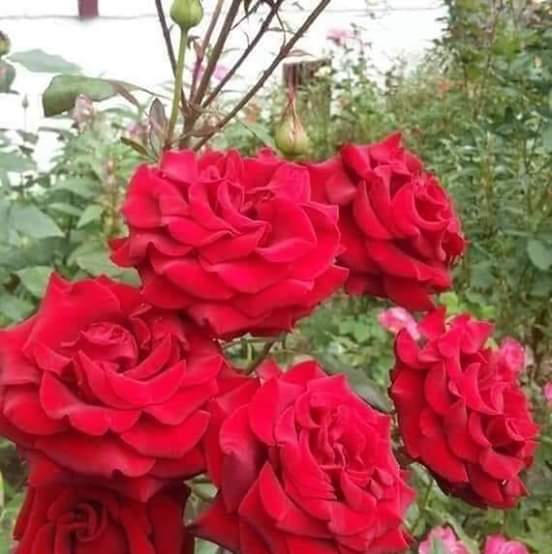 দুর্নতি কি, দুর্নীতির কারন সমূহ কি কি,এবং দুর্নীতি প্রতিরোধের আইন সমূহ কি কি।
শিখন ফলঃ-
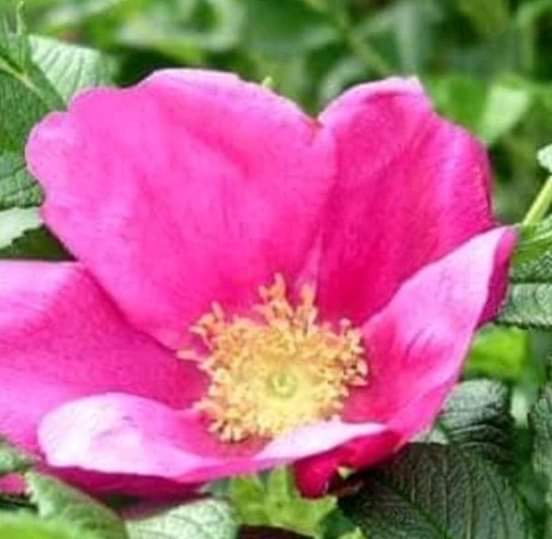 এই পাঠের শেষে,
দুর্নীতি কি তা বলতে পারবে।
দুর্নীতির কারন সমূহ ব্যাখ্যা করতে পারবে।
দুর্নীতি প্রতিরোধের আইন সমূহ মূল্যায়ন করতে পারবে।
দুর্নীতিঃ-
দুর্নীতি বলতে কি বুঝ ?
উত্তরঃ- দুর্নীতি বলতে ঘুষ লেনদেন,প্রতারণা,স্বজনপ্রীতি ও ক্ষমতার অপব্যবহার ইত্যাদিকে বুঝায়।। দুর্নীতির ইংরেজী প্রতিশব্দ’ Corruption’ শব্দটি ল্যাটিন শব্দ  Corruptus থেকে এসেছে। যার অর্থ ধবংস বা ক্ষতিসাধন।  দুর্নীতি হলো নীতি বিরুদ্ধ কাজ। দুর্নীতি একটি সামাজিক ব্যাধি এবং এক ধরনের সামাজিক অপরাধ। বিশ্বের প্রতিটি দেশই কম-বেশি এ সমস্যায় আক্রান্ত। কোন ব্যক্তি বা গোষ্টীর অবৈধ পন্থায় নীতি বিরুদ্ধ বা জনস্বার্থ বিরোধী কাজই দুর্নীতি।
এডিবি এর মতে,দুর্নীতি হলো সরকারি-বেসরকারি পদে অধিষ্টিত থেকে ক্ষমতার অপব্যবহারের মাধ্যমে ব্যক্তিগত ভাবে লয়াভবান হওয়া। 
সমাজ বিজ্ঞানী রামনাথ শর্মার মতে ‘’ অবৈধ সুযোগ-সবিধা লাভের জন্য কোনো ব্যক্তির দায়িত্ব পালনে স্বেচ্ছাকৃত অবহেলাই দুর্নীতি।
সুতরাং টি, আই, বি, এর মতে ‘ সমকালীন বিশ্বে অন্যতম বড় চ্যালেঞ্জ হচ্ছে দুর্নীতি।
দুর্নীতির কারন সমূহঃ-
দুর্নীতি দমনের আইন সমূহঃ-
দলীয় কাজঃ-
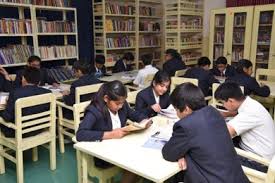 ক দলঃ- দুদক কি?
খ দলঃ- দুদক কোন ধরনের প্রতিষ্টান?
একক কাজঃ-
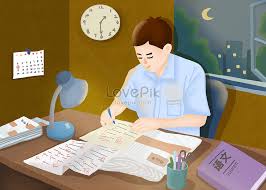 তোমরা সবাই নিন্মের প্রশ্নের উত্তর দিবা।
দুর্নীতি দমনের আইন সমূহ কি কি তা ব্যাখ্যা কর ?
জোড়ায় কাজঃ-
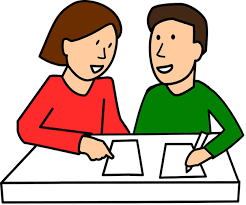 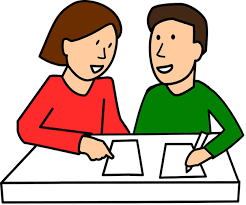 ক। দুর্নীতি দমন কমিশন কি?
খ। দুর্নীতি বলতে কি বুঝ?
মূল্যায়নঃ-
১। দুর্নীতি দমন কমিশন বিল কতসালে পাশ হয়।
ক।২০০৩,                       খ। ২০০৪, 
গ। ২০০৫,                       ঘ। ২০০৬, 
২।দুর্নীতি কোন ধরনের ব্যাধি?
ক। সামাজিক,                 খ। অর্থনৈতিক,
গ।মানসিক,                    ঘ।শারীরিক।
বাড়ির কাজঃ-
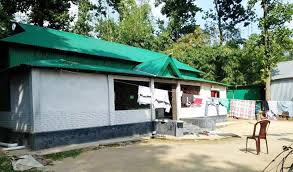 বাংলাদেশের দুর্নীতি দমনে সরকারের পাশাপাশি আমাদের কি করনীয় এ বিষয়ে একটি প্রতিবেদন লিখে জমা দিবা।
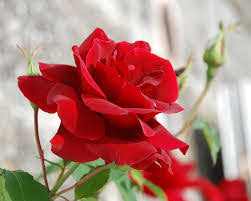 সবাইকে ধন্যবাদ